THE PINNACLE POST
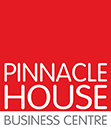 Issue 3 : March  2019
NEW TENANTS and TENANTS MOVES
In March we welcome the following new tenants:

Chamonix Estates Ltd Office 20

The Chrysalis Crew Office 22

BACC- Virtual Office
Pinnacle House Waste Bin Collections

From w/c 4/3/19 our waste bins will be emptied on a Tuesday & Friday. So If you have any waste or rubbish please make sure that it’s put in the bins on a Monday or Thursday before the bins are emptied.

Also, can you please ensure that no boxes are put into the bins unless they have been flattened first.
 
Thank you Paul & Romaine
THE PINNACLE POST
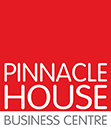 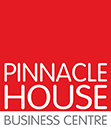 Issue 1: March 2019
BUSINESS RATES UPDATE
If any tenants are having issues with Business rate’s, please come and see either myself or Romaine and we can advise you as to what you need to do.
PINNACLE HOUSE NEWS
We have decided to take all of the roller banners out of the external reception, as we think it was looking a little bit cluttered and was making it difficult for visitors to see the intercom properly.
Instead we have put a leaflet stand there which can be used for any businesses to put any folders and leaflets used to advertise your business.
We have room in the reception area for 2 business roller-banners, and are happy for anyone who has  one to put them in the reception  on a rolling-monthly basis to offer everyone the opportunity of having their banner displayed.
Please come and see us to book in a month if you would like to display your roller-banner.
Many Thanks Paul & Romaine.
Tenant Offer
Brilliant Digital would like to offer all tenants the following offer:

15% discount for any website design project. +30 day support afterwards.

Free Site Health Check when you sign up to one of our Website Care Plans. More details on our website: https://brilliant.digital/website-care-plans/Offer limited to Pinnacle House tenants only.
PINNACLE HOUSE SEMINAR SHOWCASE

Watch this space for some exciting news on a  seminars in 2019…………………

Excited to be hosting this seminar at Pinnacle House on the 11th  April.Jason Duff of Keeping HR Simple and Colin Nottage from Influential Management Group will share with you their 40 years' plus experience to identify fundamental ways to remove risk from your business and increase your profitability.HR and Health & Safety are often seen as poor relations in business but they can and will put significant margins on your bottom line.Book now to come along and learn how to achieve less risk and more profit in your business.
THE PINNACLE POST
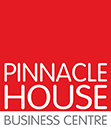 Issue 3: March  2019
Peterborough United Promotion

We are currently looking for ways in which we can add value to our season ticket holders whilst in turn encouraging footfall to your brick & mortar locations. We are looking at adding this value through working with retailers around the city in offering Peterborough United’s 3,500 Season Ticket Holders (of which over 95% are within a 30 minute drive of Peterborough) and our staff a discount in exchange for continued promotion throughout our channels. 
In exchange for you working with us on a discount for our staff and most loyal supporters we would ensure your brand has coverage across the following; 
-               Part of a launch story on theposh.com once we have a number of different retailers on board 
-               Your logo and promotional discount included on a dedicated page on theposh.com
-               Dedicated page within our match day programme for the entirety of your commitment to work with us
-               Featured across our social media accounts (50k Facebook, 82k Twitter, 19k Instagram)
-               Included on a launch email to our current season ticket holders
-               Logo and offer included on marketing material pushing our season ticket launch for the 2019/20 season. This includes, but is not limited to, the below
o   Emails to our database of circa 40,000 active recipients
o   Direct mailshots
o   Leaflets and flyers distributed across the city
o   Across our social media accounts
I must also stress that the above list isn’t exhaustive either – we know that the more we promote your discounts, the more value we are giving our ST Holders, so we feel that it is in everybody’s best interests for us to continually promote this. As a club, we are also open to partnering with retailers on special and time-specific promotions e.g. after a win, or on the morning of a home match.

Please come and see me or Romaine if you would like any more information
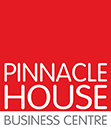 THE PINNACLE POSTIssue 3: March 2019PETERBOROUGH EASTER FAMILY FUN DAYThe Peterborough Town Sports Club will be transformed into an Easter-themed haven for the day. There will be a host of themed crafts, games and activities for your whole family to enjoy.The fun day includes:Free tennis, squash & racketball for all ages, all day - no booking requiredEaster-themed craft tentFood stallsCraft stallsEaster egg huntFace paintingPeterborough Town Sports ClubPE3 9UZ